Cosmos DB 101
For SQL Server Admins and Developers
Mike Donnelly
Senior Consultant



@SQLMD

mdonnelly@pragmaticworks.com
Today’s Story
What is Cosmos DB

Why Cosmos DB for a project that already had a SQL database

Things DBAs care about
What is Cosmos DB?
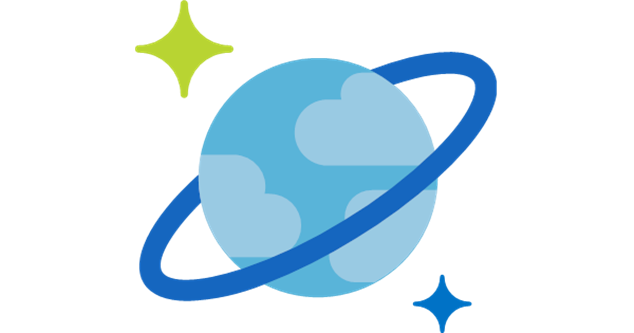 “Azure Cosmos DB is Microsoft’s proprietary globally-distributed, multi-model database service for managing data at planet-scale launched in May 2017. It is schema-agnostic, horizontally scalable and generally classified as a NoSQL database.”
Cosmos DB is
Built for the Cloud
Cosmos only runs on Azure there is no on-prem version
Distributed Globally
Redundancy is built in
Horizontally Partitioned
Using Replica Sets to Scale Horizonatally
APIs Supported
Table API
SQL
(Document DB)
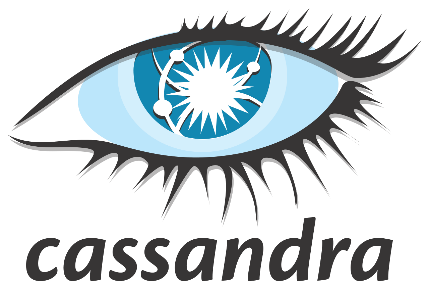 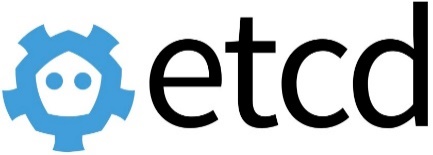 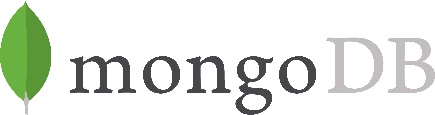 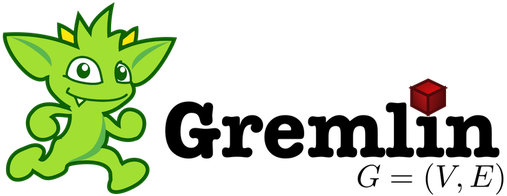 ARS – Atom Record Sequence
[Speaker Notes: Neo4J]
Why Cosmos DB?
Cosmos DB Because
Distributed Globally
Lots of Serialization / Deserialization of JSON
Building in the Cloud
Creating a Document Container
Quick Demo
Mind Shift to NoSQL
New Things to think about include
Partition Keys
Consistnecy
Indexing
Request Units
Partitioning is Key
Picking the right Partition Key is probably the most important first step when using Cosmos DB
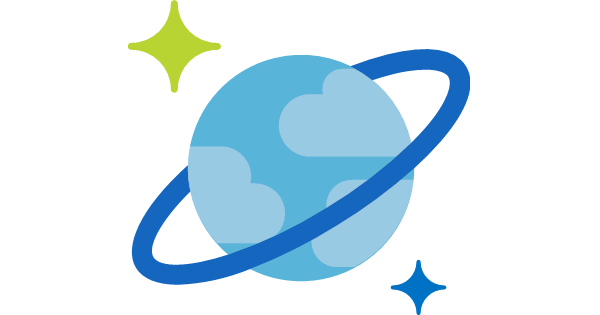 Logical vs. Physical
10GB Limit on Logical
Wide Range of Values
Consistency Levels
Strong – Similar to Read Committed Isolation in SQL Server
Bounded Staleness
Session
Consistent Prefix
Eventual
[Speaker Notes: Strong
With strong consistency, you are guaranteed to always read the latest version of an item similar to read committed isolation in SQL Server. You can only ever see data which is durably committed. Strong consistency is scoped to a single region.

Bounded-staleness
In bounded-staleness consistency read will lag behind writes, and guarantees global order and not scoped to a single region.
When configuring bounded-staleness consistency you need to specify the maximum lag by:
Operations
For a single region the maximum operations lag must be between 10 and 1 000 000, and for the multi region, it will be between 100 000 and 1 000 000.
Time
The maximum lag must be between 5 seconds and 1 day for either single or multi-regions.

Session
This is the most popular consistency level, since it provides consistency guarantees but also has better throughput.

Consistent Prefix
A global order is preserved, and prefix order is guaranteed. A user will never see writes in a different order than that is which it was written.

Eventual
Basically, this is like asynchronous synchronization. It guarantees that all changes will be replicated eventually, and as such, it also has the lowest latency because it does not need to wait on any commits.]
Indexing still matters
Add custom indexing if it makes sense
Everything is indexed by default
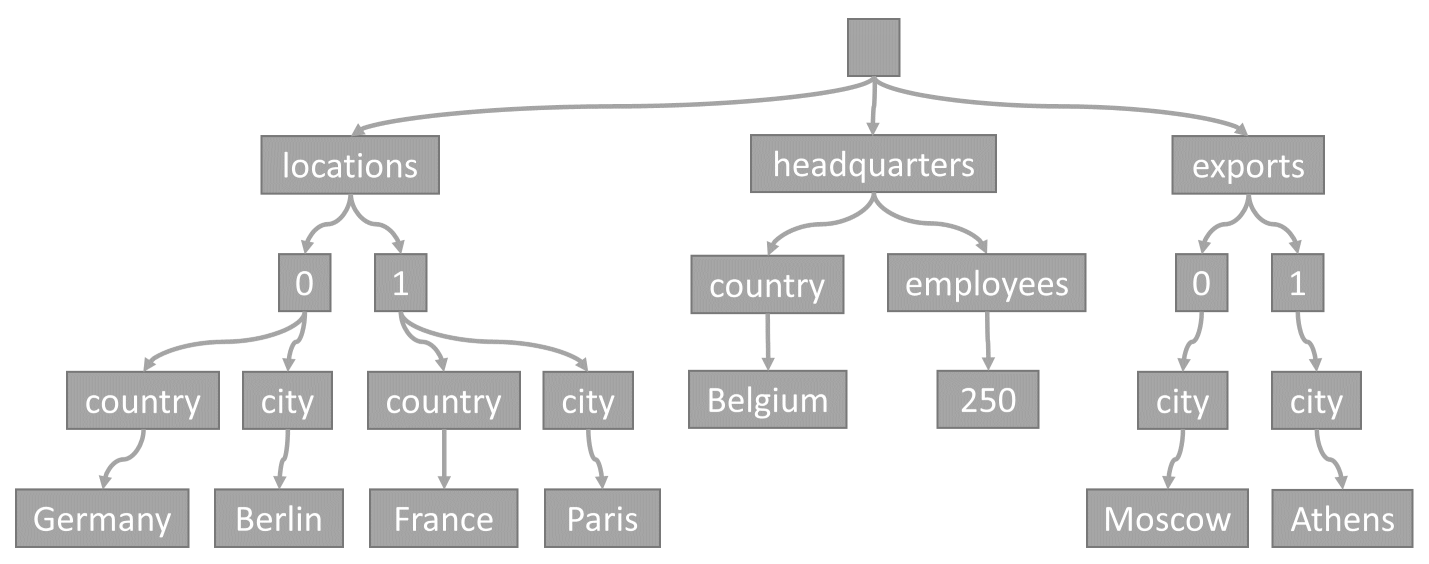 What RU?
Request Units are the DTU of Cosmos DB
1 RU corresponds to the throughput of a read of a 1 KB document.
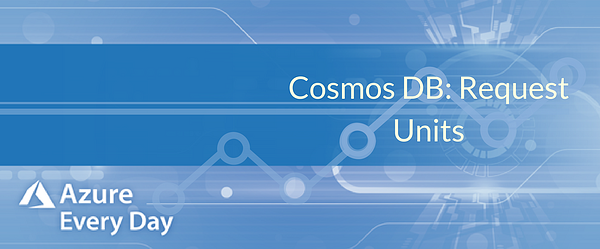 [Speaker Notes: Database level or container level]
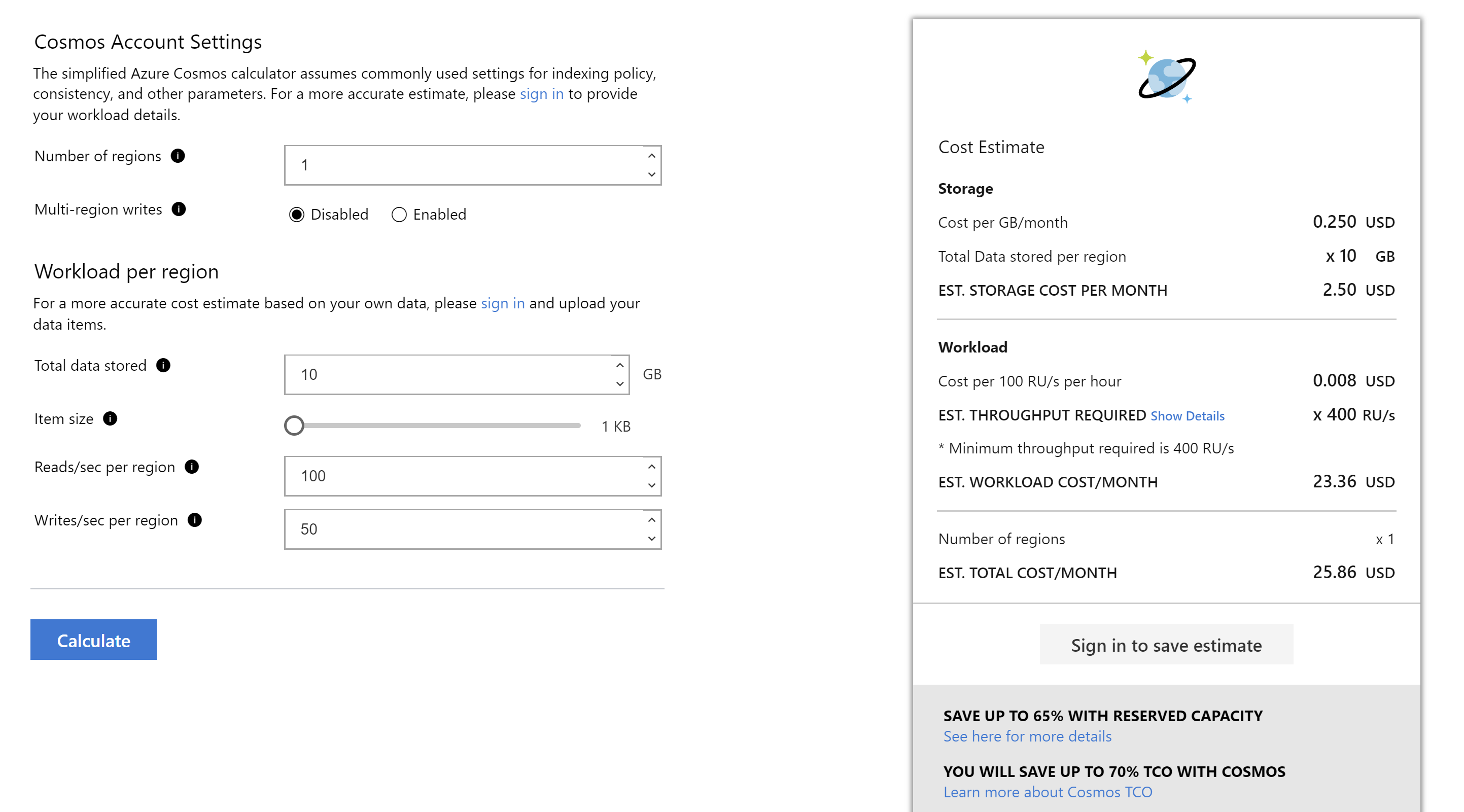 RU Considering the Right Things?
Item Size

Indexing/property count

Query Pattern/Scripts
RU on AutoPilot? (Now called AutoScale)
Allows you to set a limit and scale RU’s automatically

.1 * Tmax < T < TMax
Reserved Capacity
Reduce Cost up to 65% with 1-3 year commitment
Free as in Tier
First 400 RU/s and 5 GB of Storage

It’s always free for those amounts and can even be used for production loads

One Free Account per Azure Subscription
A Closer Look
Quick Demo
Cosmos DBA?
Cosmos DBA
Converting the Schema
It’s Not Really SQL
Transactions
Time to Live
Stored Procedures and Triggers
Schema-less is a Myth
Determine how the Data Should be modeled
Decide on 
Embedded Data vs Reference Key
https://docs.microsoft.com/en-us/azure/cosmos-db/modeling-data
[Speaker Notes: Typically denormalized data models provide better read performance.]
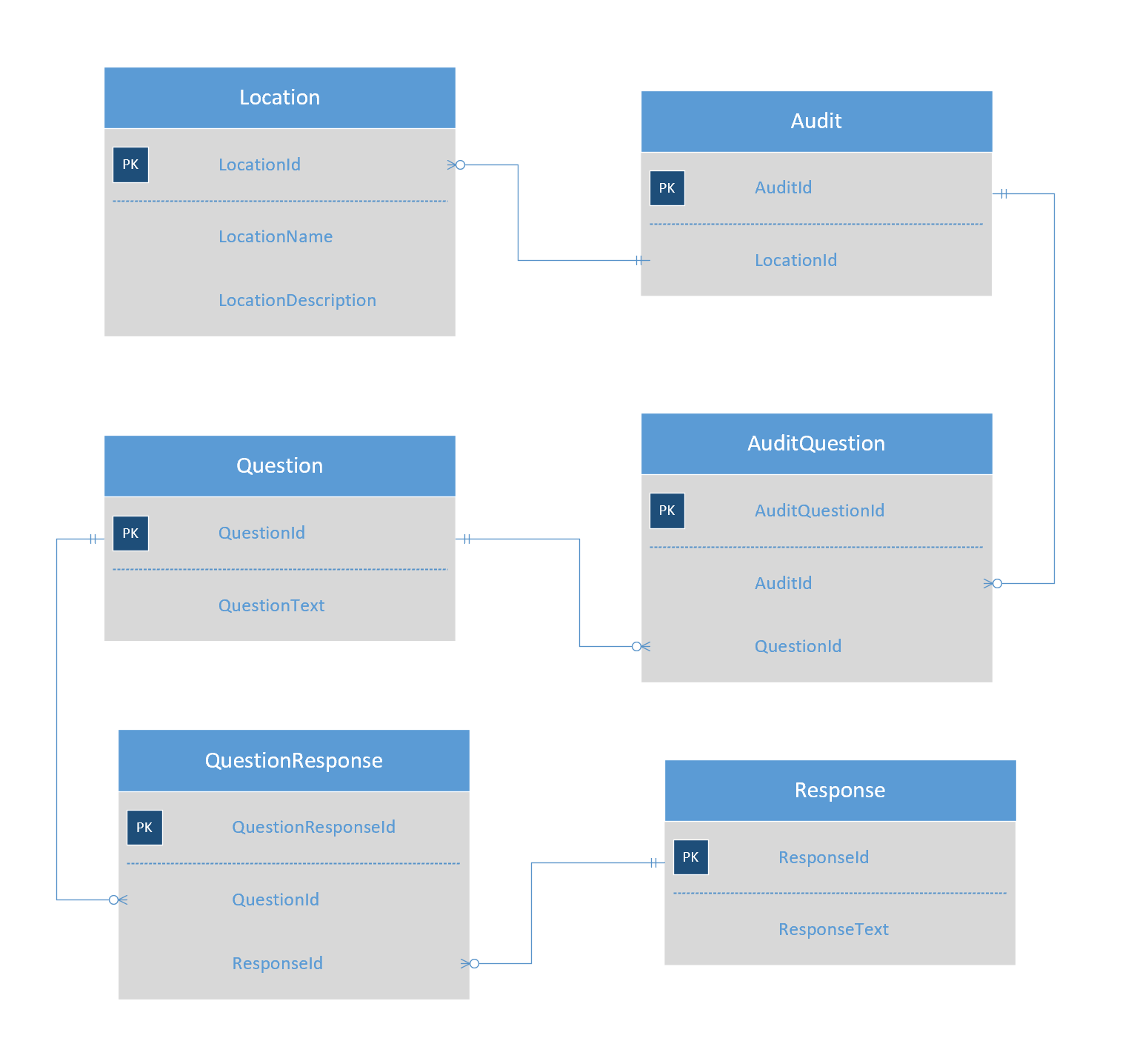 Relational 
Model
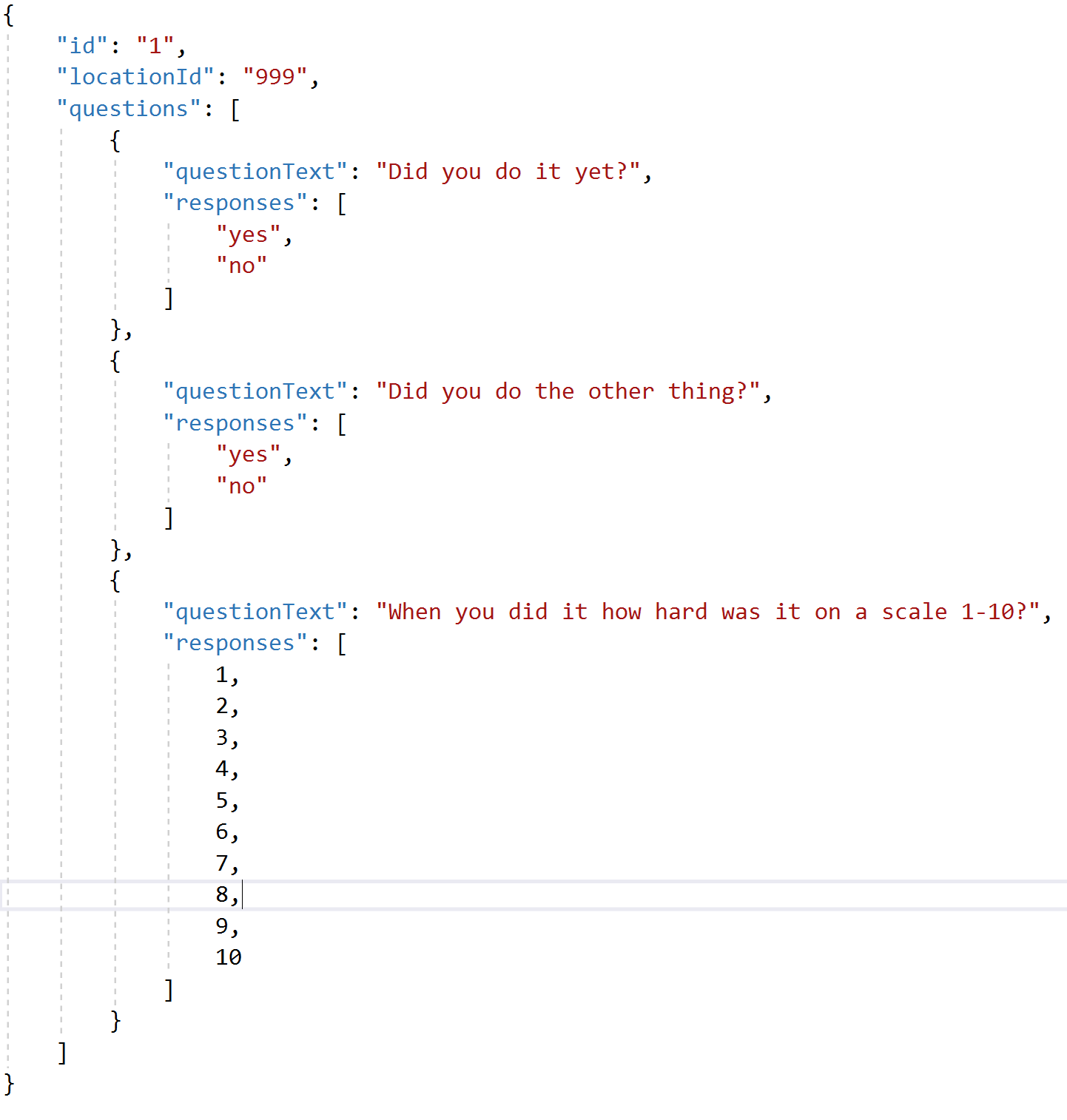 NoSQL or 
JSON model
Cosmic Karma
I left to go work on something else
The SQL API is not all there
SELECT * FROM a where a.locationId = “999”
SELECT a.questions FROM a
SELECT * FROM q in a.questions
The SQL API is not all there
SELECT * FROM a where a.locationId = “999”
SELECT a.questions FROM a
SELECT * FROM q in a.questions
Let’s Look at some “SQL”
Quick Demo
Transactions in Cosmos
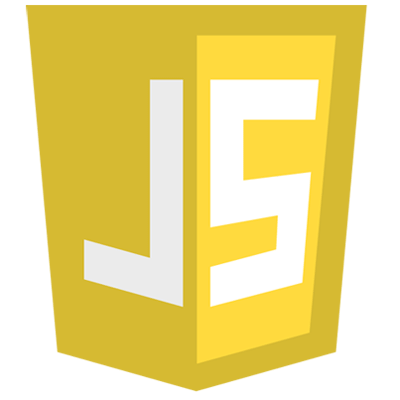 Not exactly transactions, at the Partition Key level

Old Way = Serverside Code
Use Stored Procedures to handle multi-document actions
Use triggers to enforce some relationships

New Way = Cosmos .NET SDK (version 3.4+)
[Speaker Notes: Promises.All]
Trigger
function validateLocationIdExists() {
  var collection = getContext().getCollection();
  var request = getContext().getRequest();
  var doc = request.getBody();
  if (!doc.locationId) {
    throw new Error('Document must include a “locationId" property.');
  }
}
function createTwoDocuments(locationName, industry, billRate) {
     var context = getContext();
     var collection = context.getCollection();
     var firstDocument = {
         location: locationName,
         industry: industry
     };
     var secondDocument = {
         location: locationName,
         billing: {
             discounted: false,
             rate: billRate
         }
     };
     var firstAccepted = collection.createDocument(collection.getSelfLink(), firstDocument, 
         function (firstError, newFirstDocument) {
             if (firstError) throw new Error('Error' + firstError.message);
             var secondAccepted = collection.createDocument(collection.getSelfLink(), secondDocument,
                 function (secondError, newSecondDocument) {
                     if (secondError) throw new Error('Error' + secondError.message);      
                     context.getResponse().setBody({
                         locationRecord: newFirstDocument,
                         billingRecord: newSecondDocument
                     });
                 }
             );
             if (!secondAccepted) return;    
         }
     );
     if (!firstAccepted) return;    
 }
Example Stored Proc
“Stored procedures are best suited for operations that are write-heavy and require a transaction across a partition key value.”
Any Questions?
Mike Donnelly
@AzureCosmosDB

https://azurecosmosdb.github.io/CosmicNotes/
@sqlmd
mdonnelly@pragmaticworks.com